Gerontology and Elderly Health Research Unit
หน่วยวิจัยพฤฒาวิทยาและสุขภาพผู้สูงอายุ
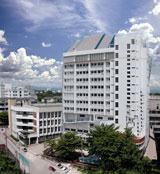 Faculty of Associated Medical Sciences
Chiang Mai University
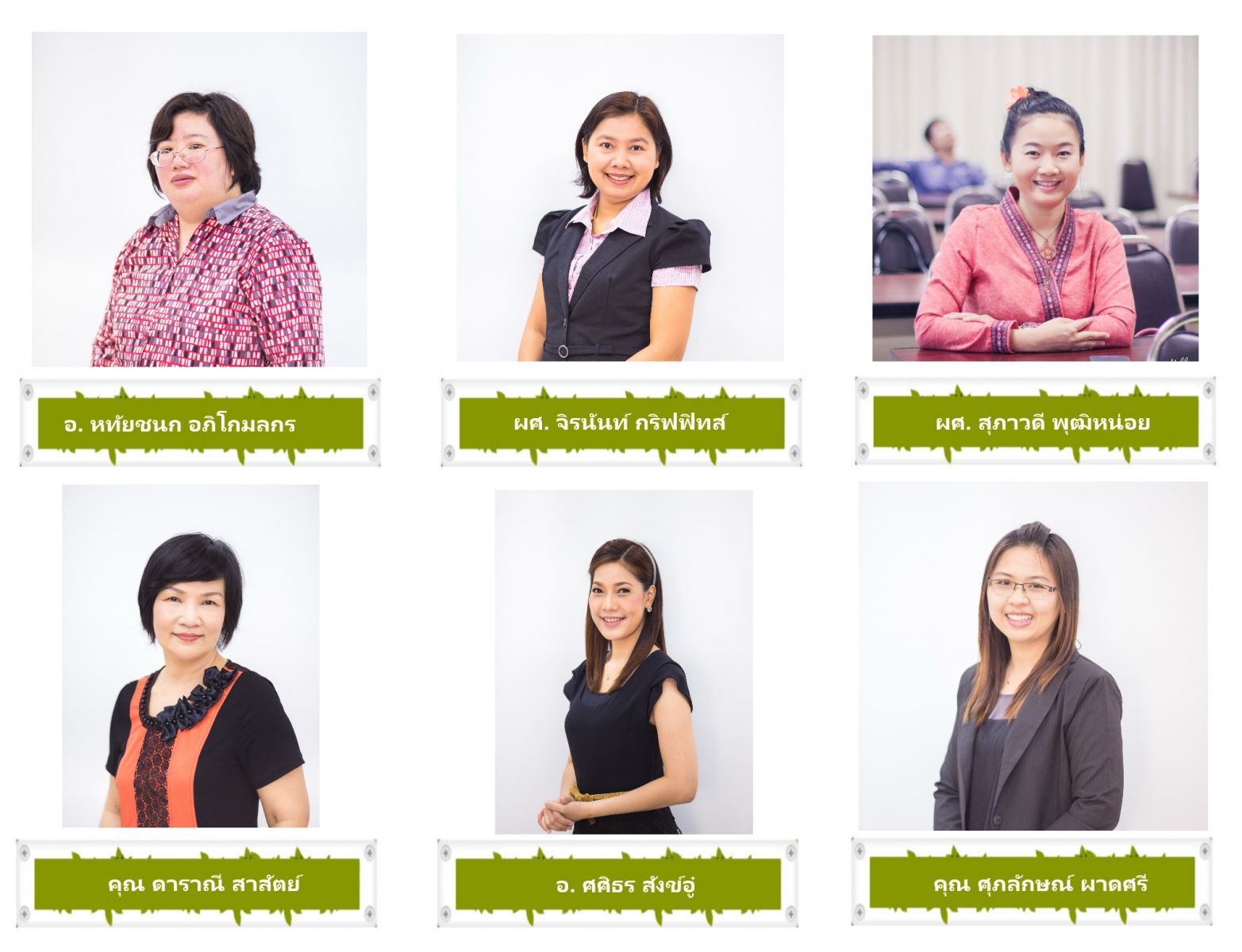 อ. หทัยชนก อภิโกมลกร
(หัวหน้าหน่วยวิจัย)
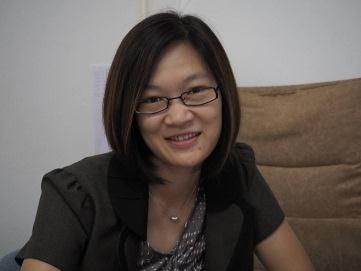 ผศ. ดร. สุรีพร อุทัยคุปต์
(รองหัวหน้าหน่วยวิจัย)
Teaching
Research
Community service
Active ageing and better quality of life
Researchers
Assoc. Prof. Dr. Somporn Sungkarat
Asst. Prof. Dr. Patima Silsupadol
Dr. Sirinun Boripuntakul
Araya Yankai
Asst. Prof. Dr. Sureeporn Uthaikhup
Asst. Prof. Suwit Ariyachaikul 
Assoc. Prof. Dr. Aatit Paungmali
Asst. Prof. Dr. Ubon Pirunsan
Asst. Prof. Dr. Patraporn Sitilertpisan
Asst. Prof. Dr. Prapas Pothongsunun
Assoc. Prof. Korakot Hensangvilai
Assoc. Prof. Thanyaluck Sriboonruang
Assoc. Prof. Dr. Jirakrit Leelarungrayub
Assoc. Prof. Dr. Sainatee Pratanaphon
Musculoskeletal dysfunctions 

Neck, knee, back pain
Oxidative stress
Gait, balance and fall
Women health
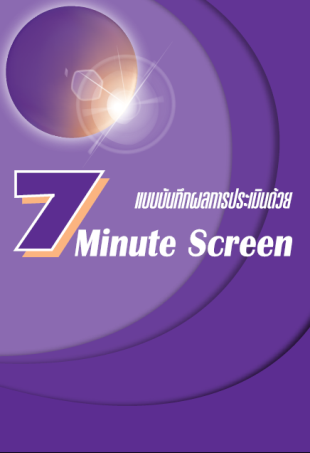 Gait, balance and fall
Evaluate motor and cognitive performance related to risk of fall

Evaluate biomarkers (e.g. blood, brain) in individuals with cognitive impairment

Develop physical and cognitive training programs for individuals with- and without cognitive impairment
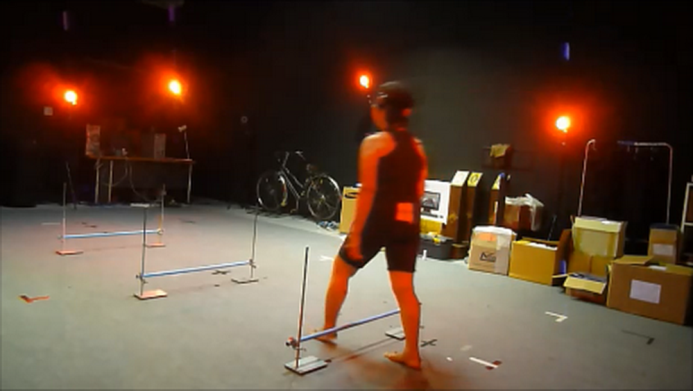 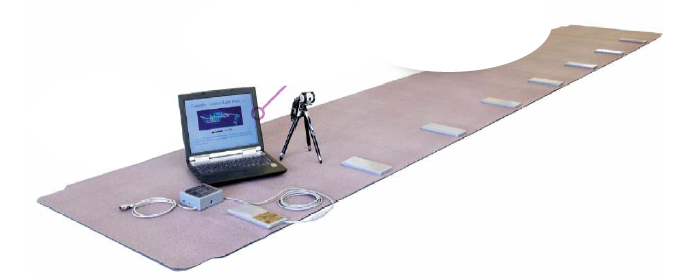 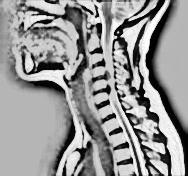 Musculoskeletal dysfunctions
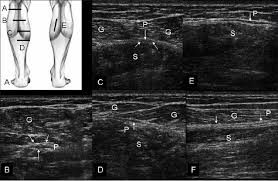 Evaluate musculoskeletal, sensorimotor, and psychological impairments in patients with chronic pain

Develop and evaluate physical therapy approach for patients with chronic pain
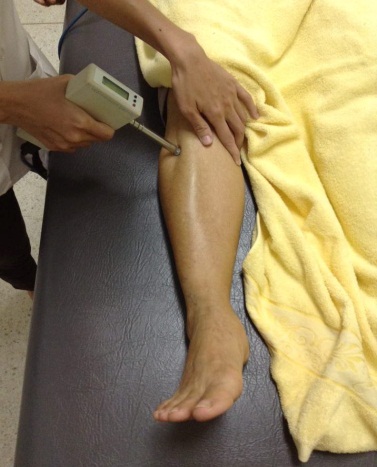 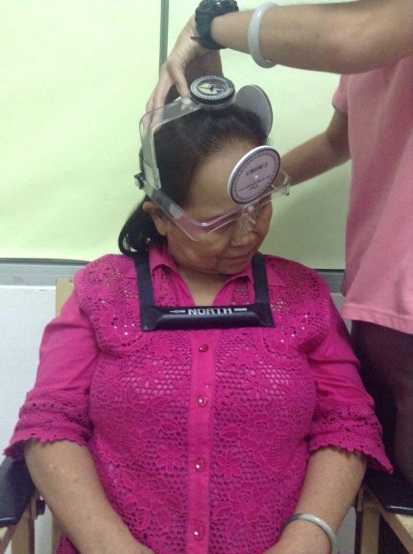 Women health
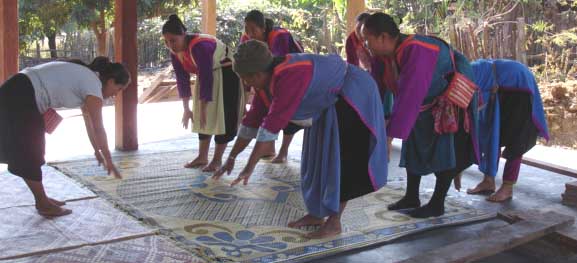 Evaluate the effect of pelvic floor exercise training in women older adults with urinary incontinence

Develop home-based pelvic floor exercise program: multimedia CD-ROM
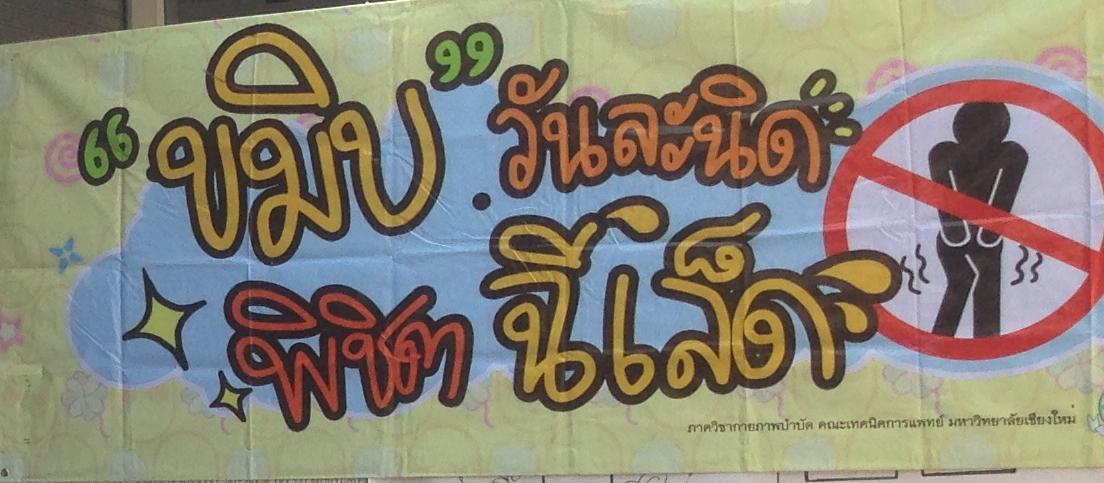 Grants
Internal:
Research grant for mid-career, CMU
CMU young researcher fund, CMU
Associated Medical Sciences, CMU

External:
National Research Council of Thailand
Thai Research Funding (TRF) for mid-career
Thai Research Funding (TRF) for young research
Collaboration
National:
CMU
Faculty of Medicine
    -Cardiac Electrophysiology Research and 
    Training Center (CERT)
Faculty of Nursing
Faculty of Veterinary Medicine

The Supreme Patriarch Nyanasanwara Institute of Geriatric Medicine
[Speaker Notes: The Supreme Patriarch Nyanasanwara Institute of Geriatric Medicine, Ministry of Public Health, Thailand]
Collaboration
International:
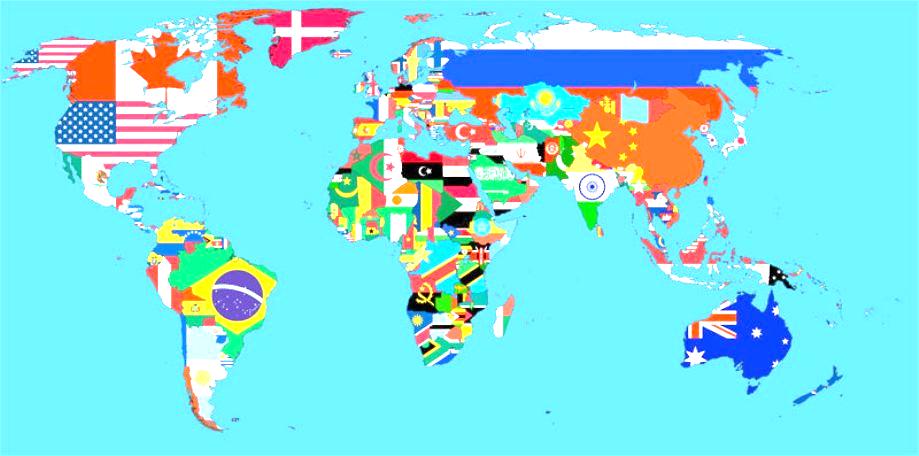 UQ, Australia
NeuRA, Australia
UKM, Malaysia
UM, Canada
Mayo clinic, USA
NU, USA
[Speaker Notes: UM=university of Montana
QU = Queenland university
UKM = University Kebangsaan Malaysia
Feinberg school of medicine, Northwestern university]
Ongoing research
Gait, balance and fall:

A randomized controlled trial of mind-body exercise: Effect of a 6-month Tai Chi exercise on cognition and serum biomarkers of individuals with MCI

Development and evaluation of a home-based dual-task training program to improve balance performance for older adults

Validity of smartphone-based accelerometer placement on the body versus in the hand, pocket, belt or bag for spatiotemporal gait analysis:  A comparison to GAITRite
Ongoing research
Musculoskeletal dysfunctions: 

Effectiveness of physiotherapy intervention in seniors with frequent intermittent headache

Age related changes in cross sectional areas, fat infiltration and fat content of the cervical extensor muscles

Changes of muscle cross sectional areas, fat infiltration and fat content in cervical muscles in elders with cervicogenic headache

Development of Physical Fitness Assessment Tool related with Active Dairy Living and High Risk for Disability Movement in Thai Elders
Ongoing research
Women health: 

Survey the prevalence of women older adults with urinary incontinence in rural and urban communities
Publication and intellectual property
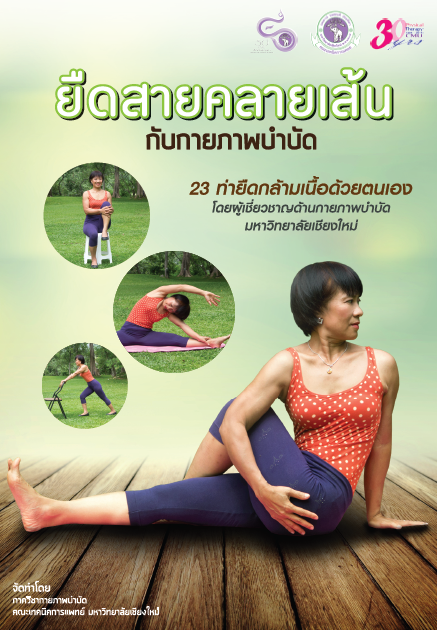 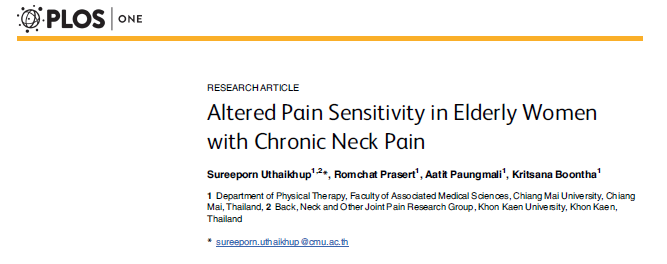 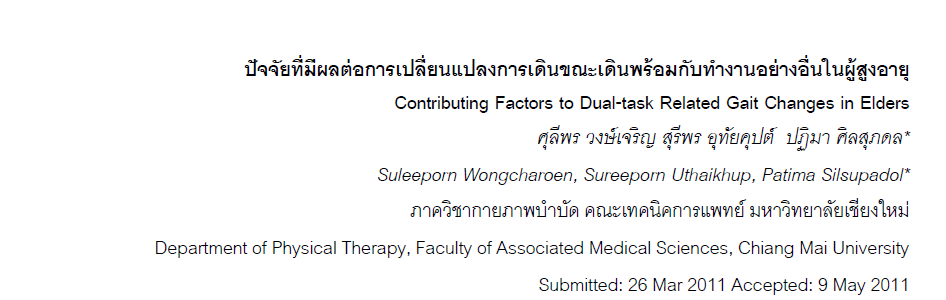 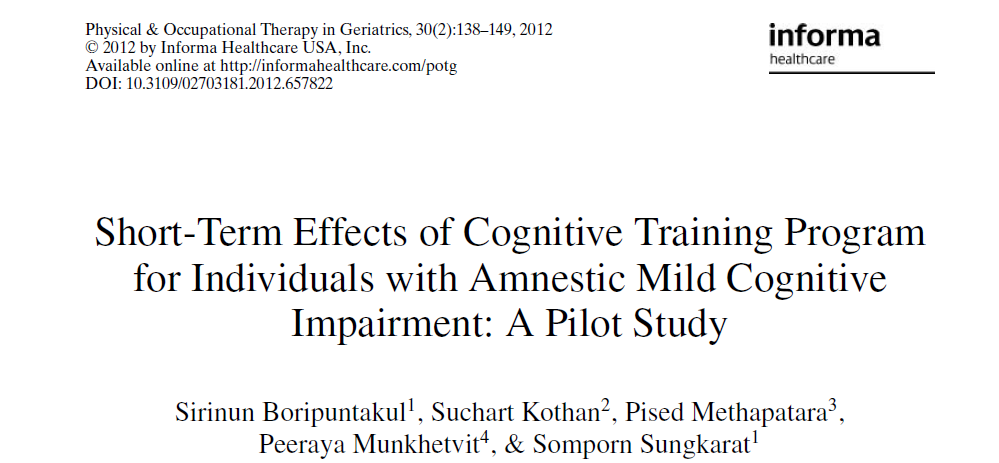 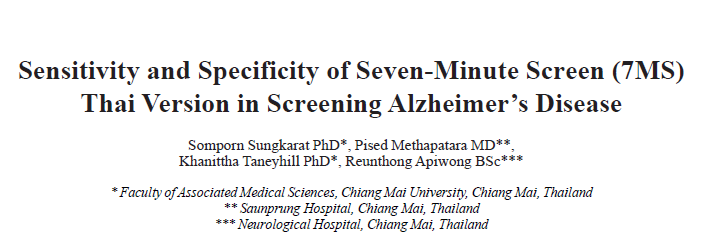 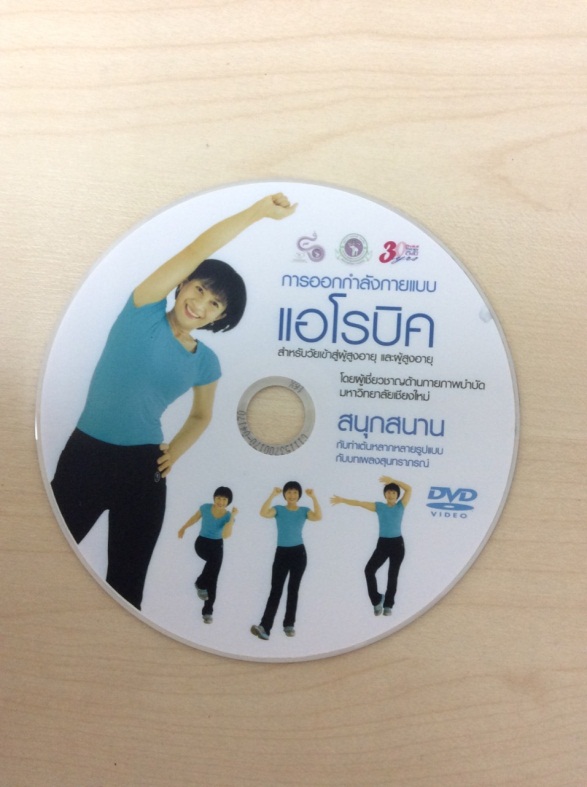 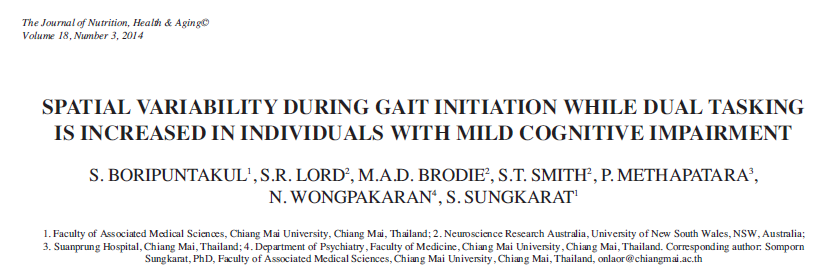 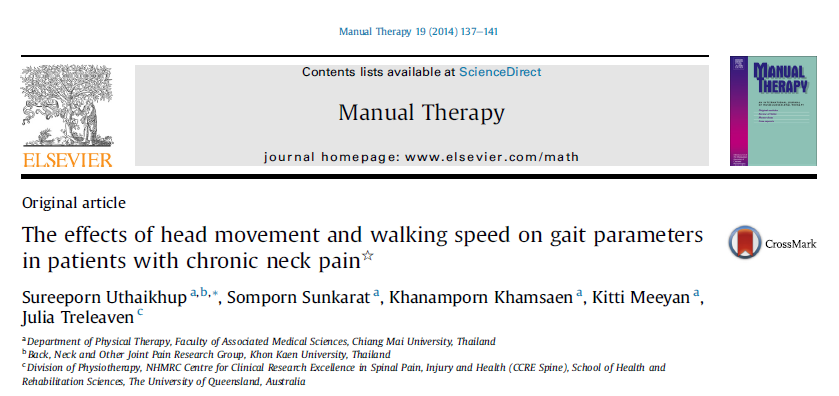 THANK YOU  FOR  YOUR  ATTENTION